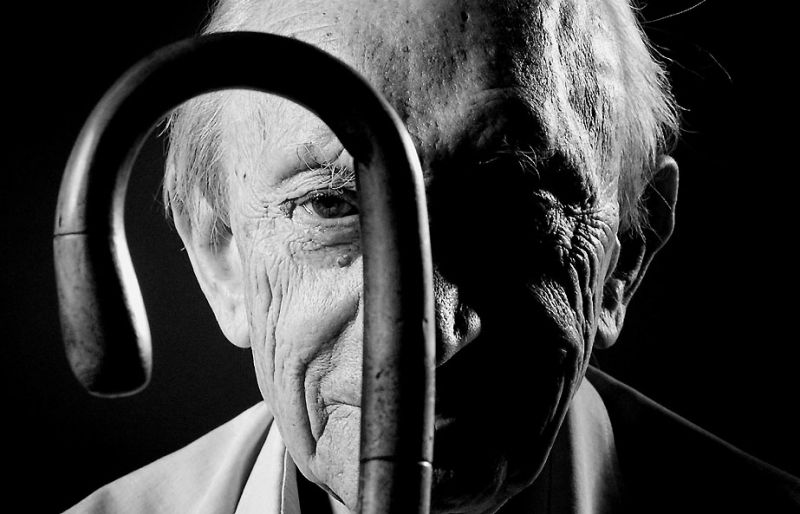 „věková diskriminace“
AGEISMUS
Definice
věková diskriminace postihující především staré lidi; může vést k věkové segregaci, vyčleňování ze společnosti; je podporován ekonomicko-sociálními problémy a společenskými představami podceňujícími stáří


ideologie založená na sdíleném přesvědčení o kvalitativní nerovnosti jednotlivých fází lidského životního cyklu manifestovaná skrze proces systematické, symbolické i reálné stereotypizace a diskriminace osob a skupin na základě jejich chronologického věku a/nebo na jejich příslušnosti k určité generaci
Slovo ageismus poprvé použil R. Butler v roce 1969.
What is ageism?
„definice trochu jinak“
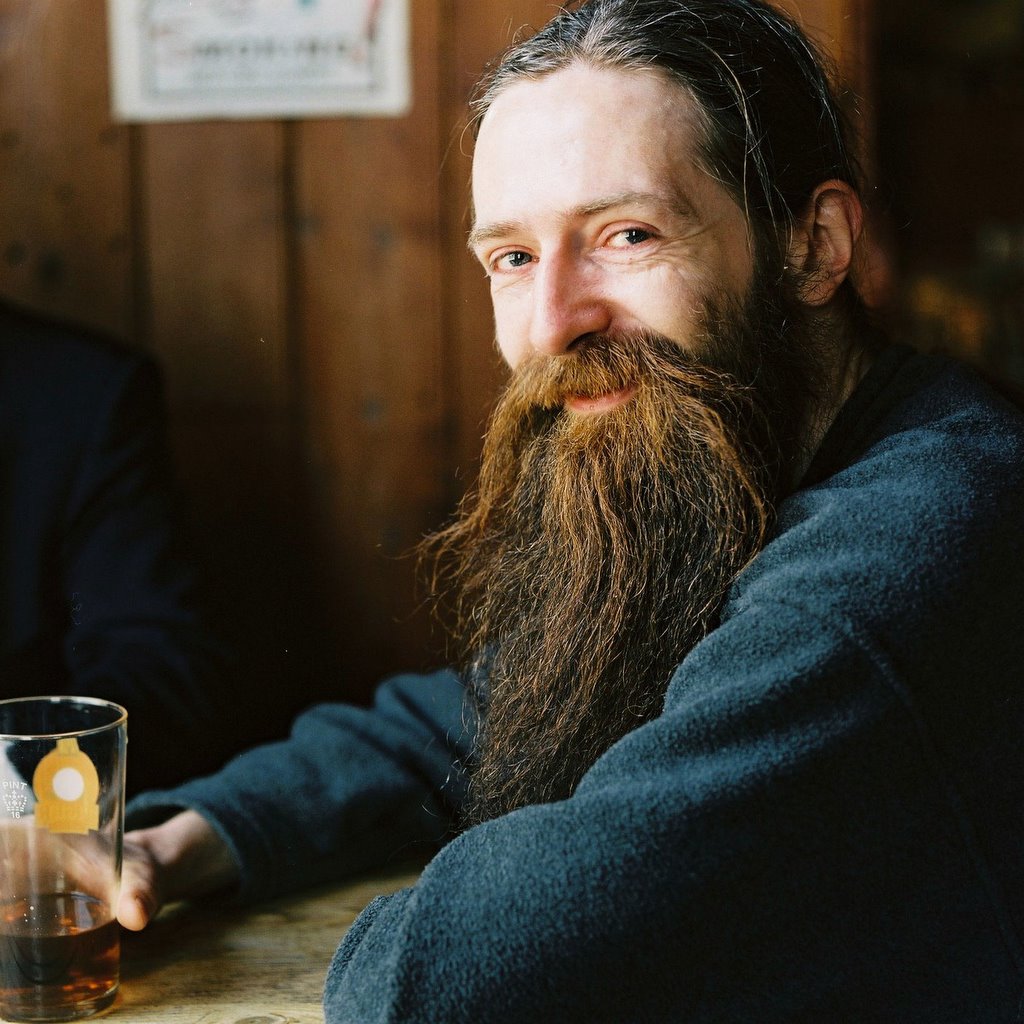 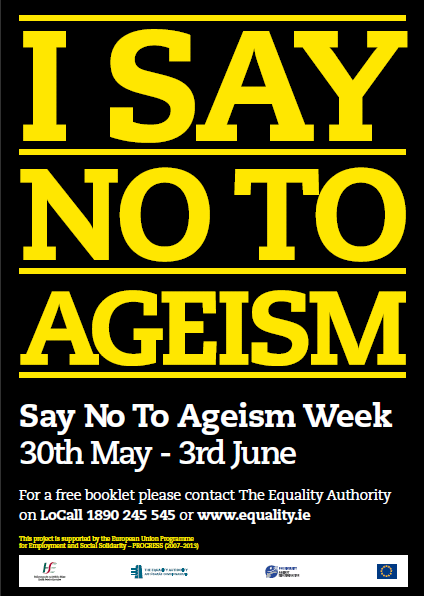 The Equality Authority
Aubrey de Grey
Projevy
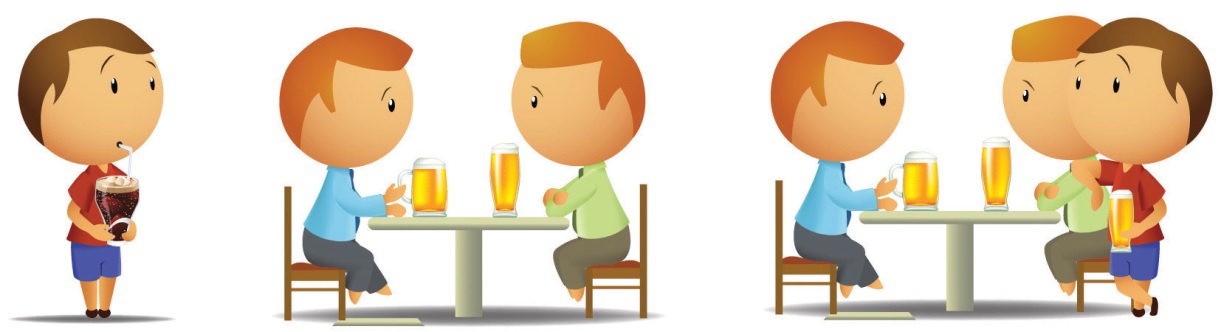 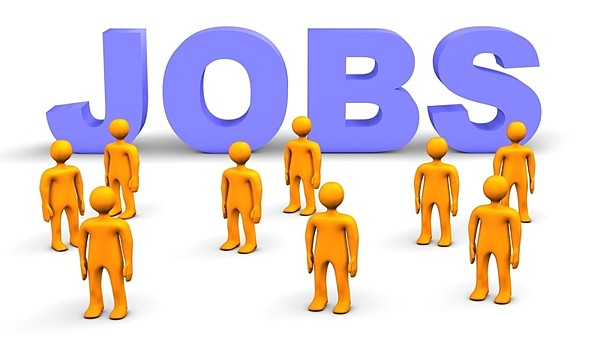 sociální charakteristika
trh práce
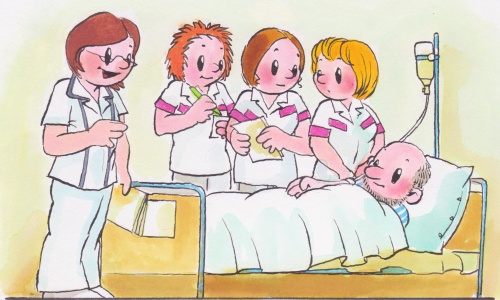 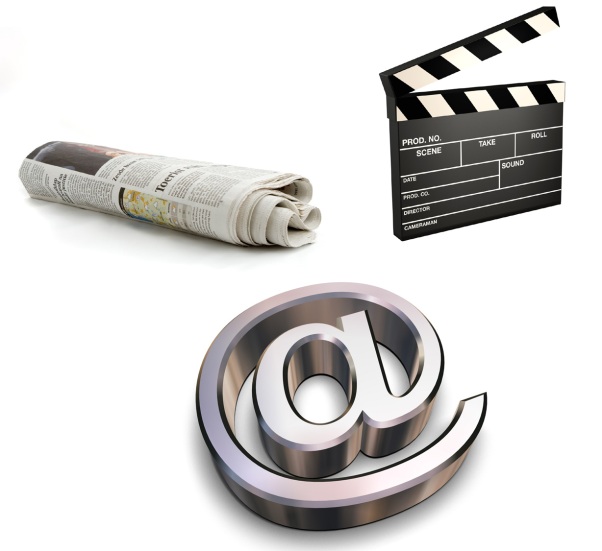 popkultura
zdravotní systémy
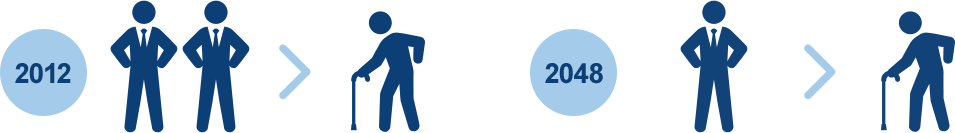 důchodové systémy
Zdroje ageismu
„Odkud se to v nás bere?“
individuální (subjektivně-psychologické)
antropologická konstanta
nejistota
sociální
změna preferencí
kulturní
neomezená replikace
Senior a ageismus
přijetí nálepky
I. stadium



II. stadium


III. stadium
závislost na nálepce
ztráta sebeúcty
Muzeum a ageismus
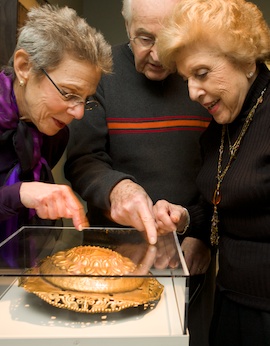 Ageismus v přístupu muzea k seniorům


Muzeum jako médium – mezigenerační dialog



Age mainstreaming
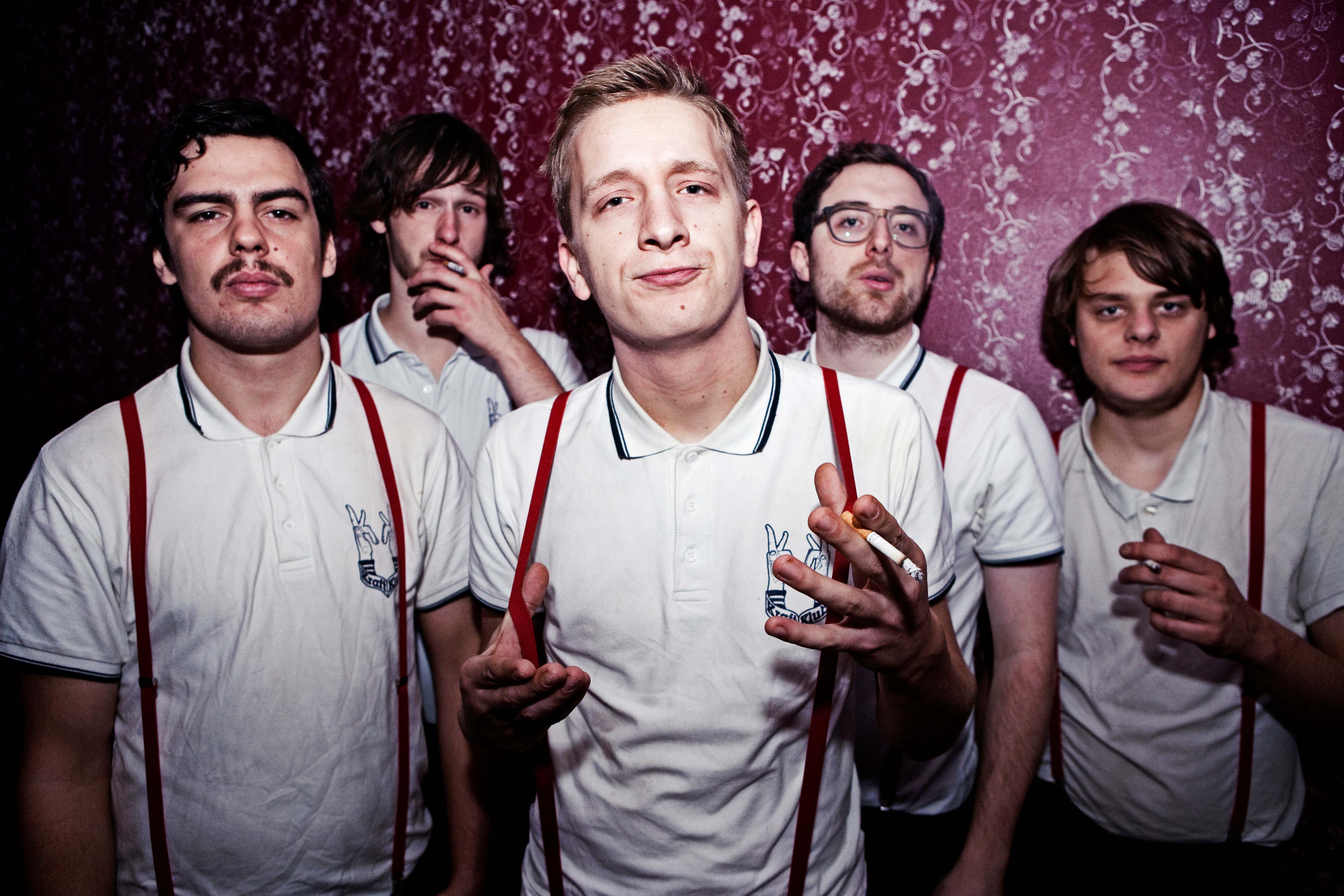 Zdroje:
TOŠNEROVÁ, Tamara. Ageismus: průvodce stereotypy a mýty o stáří. 1. vyd. Praha: Ambulance pro poruchy paměti, 2002, 45 s. ISBN 80-238-9506-0. 

VIDOVIĆOVÁ, Lucie a Ladislav RABUŠIC. Věková diskriminace - ageismus: úvod do teorie a výskyt diskriminačních přístupů ve vybraných oblastech s důrazem na pracovní trh. Praha: VÚPSV, výzkumné centrum Brno, 2005, 54 s. ISBN 80-239-4645-5. 

Zdroje obrázků: 
http://www.szs-ruska.cz/userdata/pictures/ilustrace/pecovatelska_cinnost.jpg
http://images.flatworldknowledge.com/stangorsocial_1.0/stangorsocial_1.0-fig01_001.jpg
http://media.novinky.cz/322/303222-top_foto1-f34yn.jpg
http://www.fnbrno.cz/data/images/thumb/325_2b9e5e4fbd.jpg?1326288347
http://www.ingpenzijnispolecnost.cz/images/penze_reforma/css/situace2.png
http://www.rmanyc.org/images/cms/pages/group_reservations/senior_visits/visit-group-reservations-senior-visits-270_1.jpg